26. PINUJI GUSTI
#1
do=F 3/4
GEREJA KRISTEN JAWA AMBARRUKMA
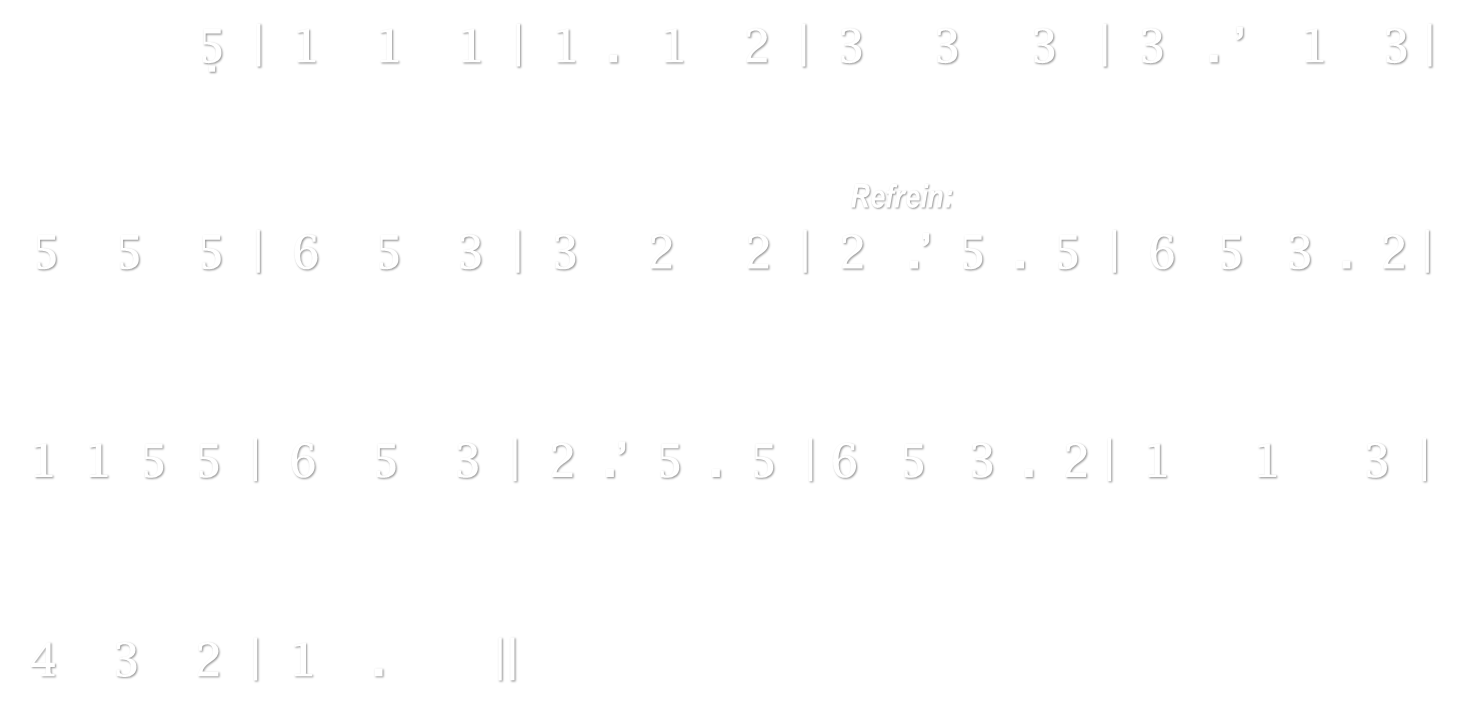 Pi -  nu - ji   Gus - ti  kang  ni - tah - ken   ja - gad,     siyang-
ra - tri  tan kendhat ngganjar sih-rah - mat.   Ha - le -  lu-ya, sagung
puji tansah konjuk Gus- ti.     Ha - le - lu- ya, sagung  bek - ti  mring
Ra- tu Swar-gi.
26. PINUJI GUSTI
#2
do=F 3/4
GEREJA KRISTEN JAWA AMBARRUKMA
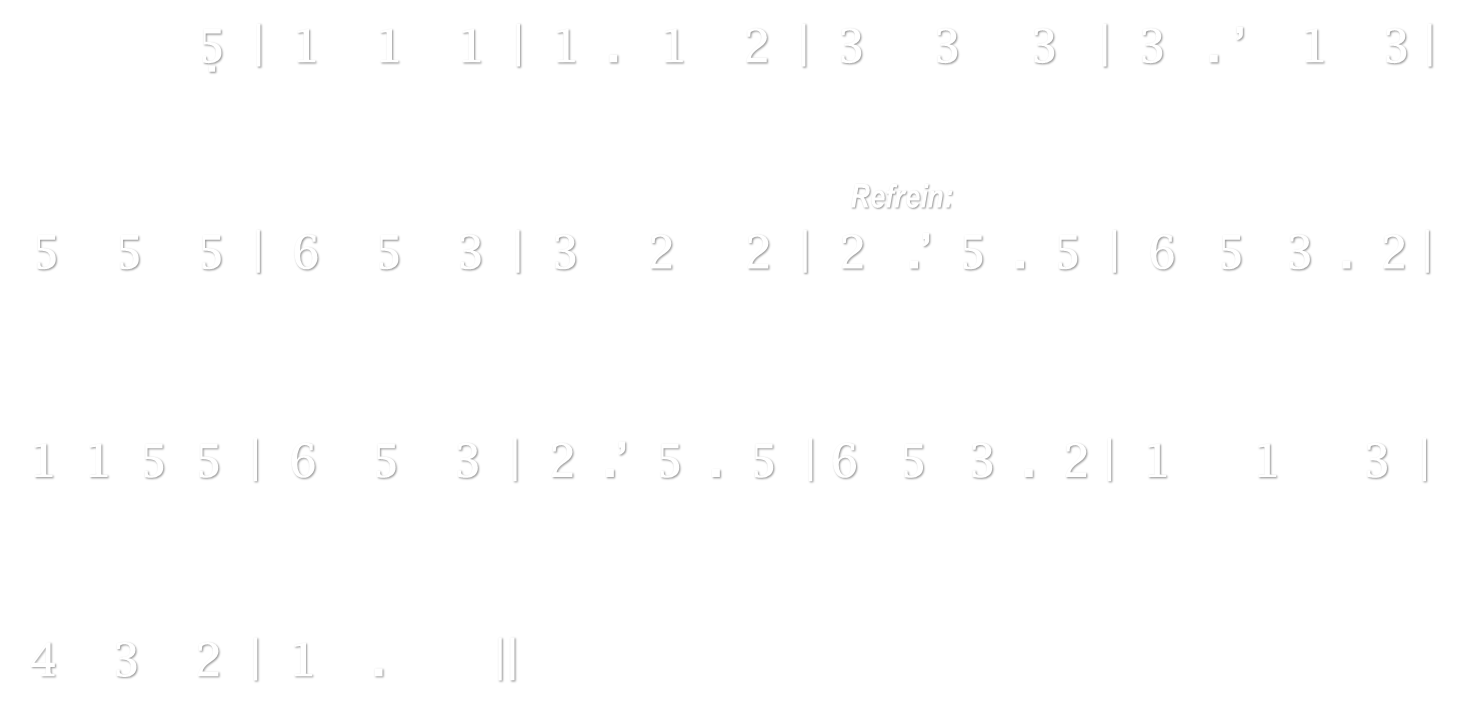 Pi - nu - ji   Gus - ti  Sang Ju -  ru - ba  - su  -  ki,  kang ngur-
banken sa - ri - ra    ne - bus manung- sa.     Ha - le -  lu-ya, sagung
puji tansah konjuk Gus- ti.     Ha - le - lu- ya, sagung  bek - ti  mring
Ra- tu Swar-gi.
26. PINUJI GUSTI
#3
do=F 3/4
GEREJA KRISTEN JAWA AMBARRUKMA
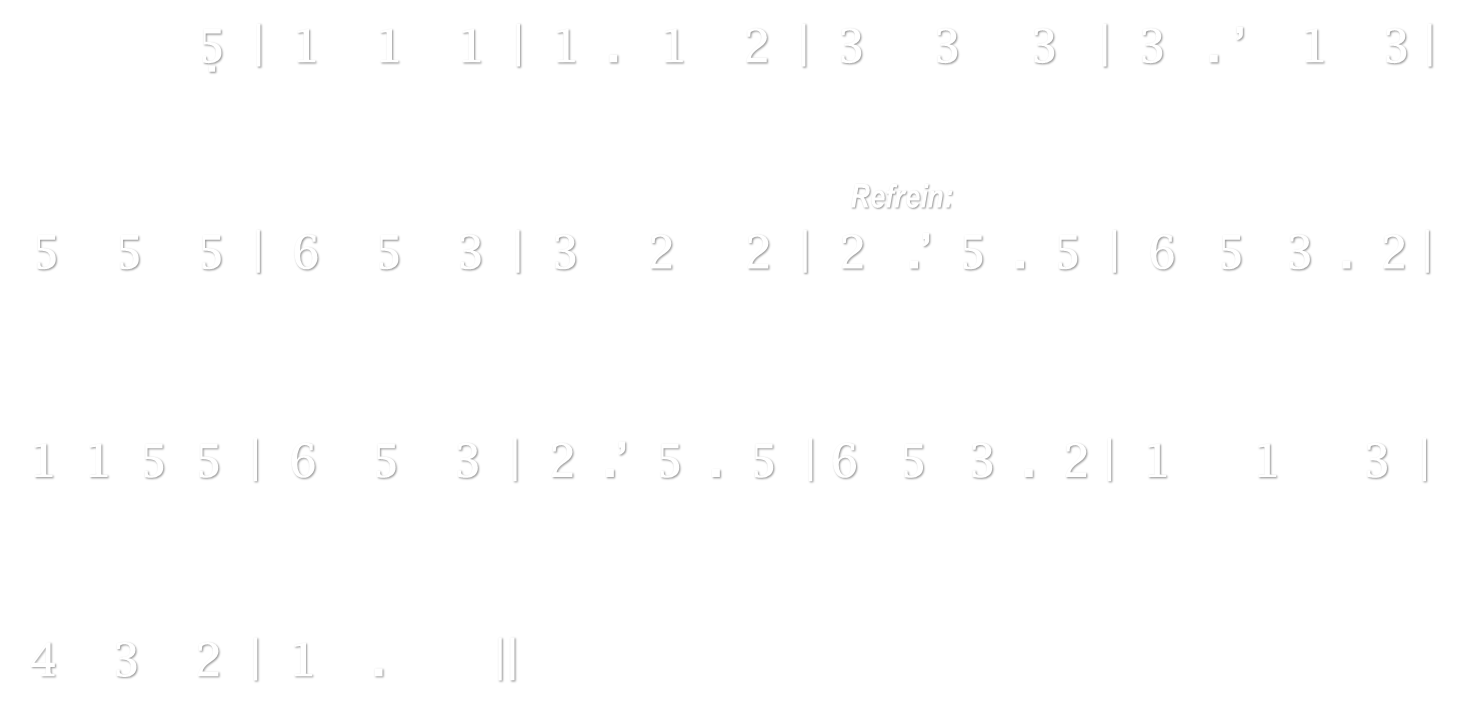 Pi - nu - ji   Gus - ti      Al - lah Sang Roh Su - ci,    kang nun-
tun ing kra-har-jan wah  ka - sam-pur-nan.   Ha - le -  lu-ya, sagung
puji tansah konjuk Gus- ti.     Ha - le - lu- ya, sagung  bek - ti  mring
Ra- tu Swar-gi.